Министерство образования и науки Российской Федерации
ФГБОУ ВО «Сыктывкарский государственный университет
имени Питирима Сорокина»
институт естественных наук
кафедра экологии и геологии
Кедровники травянистые
Выполнил обучающийся группы 241-Кго: Мансуров Владимир Валерьевич
Состав:
Кедровник крупнопапоротниковый
Кедровник травянистый
Кедровник крупнопапоротниковый
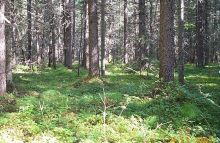 Кедровник травянистый
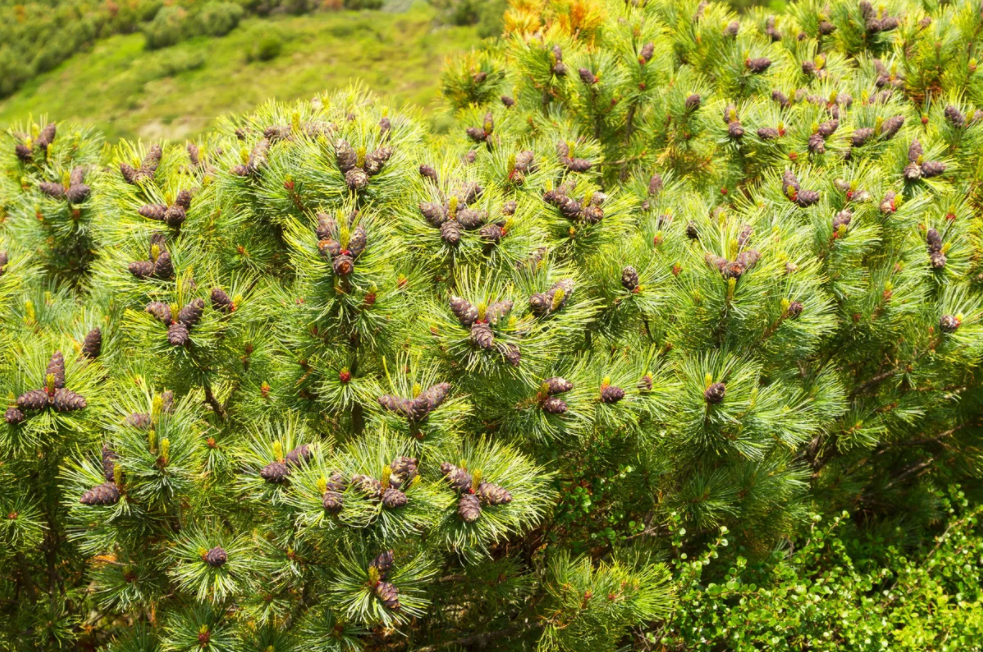 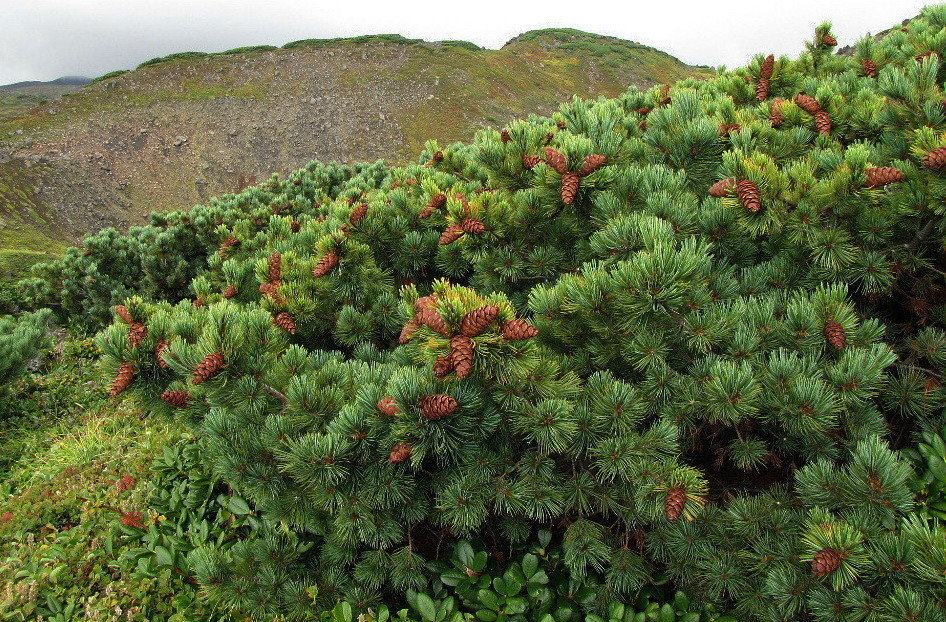 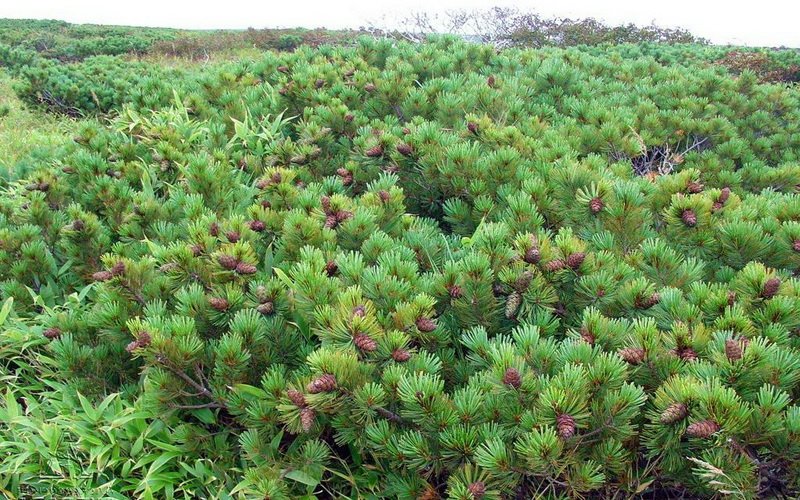 Спасибо за внимание